Case Management
Workers’ Compensation
Return to Work Guidelines
Reed
American College of Occupational and Environmental Medicine (ACOEM)
We use the Activity Prescription form (ARx)
Who is responsible for utilization review?
Everyone on the health care team is responsible:
Physicians-diagnosis, treatment, prognosis, focus on return to work
Nurse-assess, evaluate, direct care, return to work support, case management, employer communication
Employer-good communication, supervisor support, return to work program
The Primary Goal of Case Management
Advocacy and respect for the worker to deliver appropriate and timely WCF benefits to:
Achieve optimal healthcare outcomes
Achieve optimal and sustainable function
Why? Uncontrolled and rising medical costs
Opportunity to control high direct medical costs-71% in Bangkok study
Advocate for the worker to guide quality and timely care
Promote early return to work to reduce lost productivity
Promote return to optimal function
Shorten the claim duration
Occupational Health Case Management at Kaiser Permanente-What should we focus on?
Getting cost data was difficult
We worked with KP to learn the highest costs diagnoses for KP
SAIF, the largest insurer in Oregon
Utilization Review Report
We developed an automated utilization review report
We grouped top diagnoses codes by body part
We learned the high medical cost drivers by body part
Thank you!
May I answer any questions?




Karin Drake, RN
Karin.n.drake@kp.org
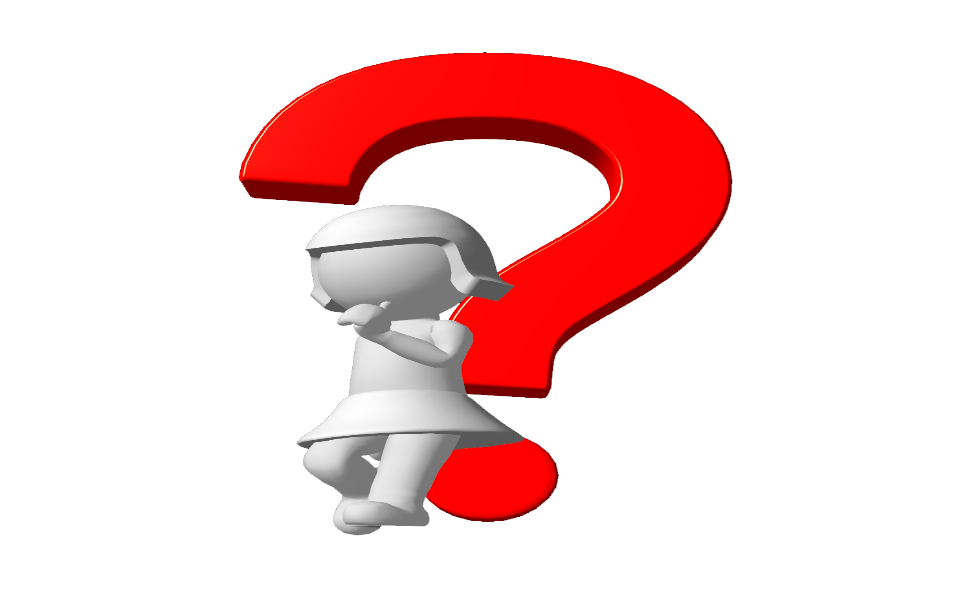